ГБДОУ ЦРР д/сад № 33 Красносельского района Санкт-Петербурга Создание условий для сенсорного развития дошкольниковмастер-класс для родителейдекабрь 2024г.
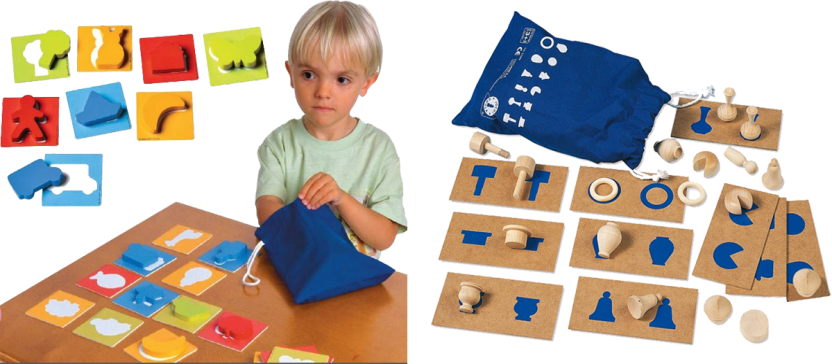 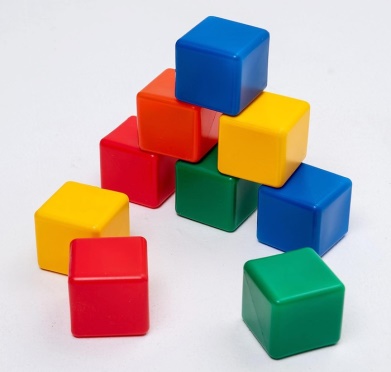 Сенсорное развитие ребенка 

    У человека есть 7 систем восприятия: обоняние, вкус, зрение, слух, тактильная система, вестибулярный аппарат и ощущение собственного тела. Когда мозг правильно обрабатывает сенсорную информацию от этих систем, организм реагирует соответственно окружению. Центральная нервная система перерабатывает всю сенсорную информацию и помогает организовать и понять эту информацию. 
Важно знать, что от того, как работают эти сенсорные системы, зависит поведение ребенка.
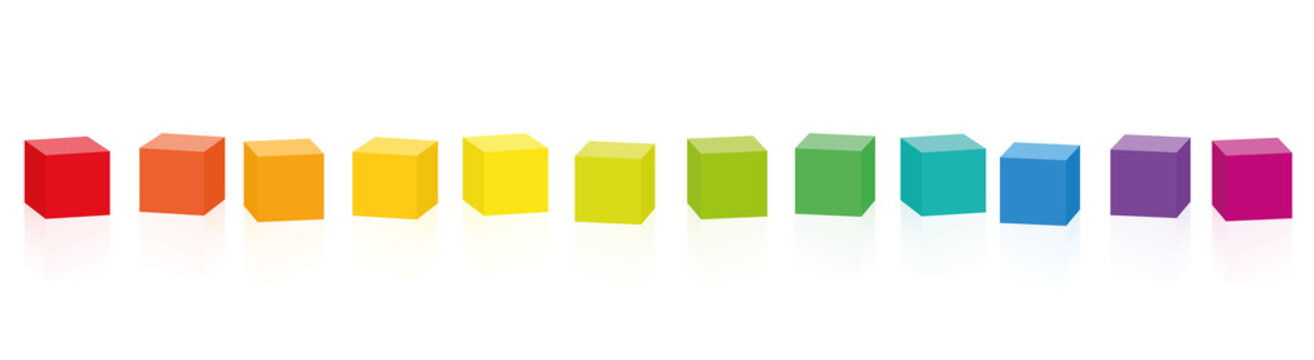 Значение сенсорного воспитания
 
 Сенсорный, чувственный опыт служит источником познания мира. От того, как ребенок слышит, видит, как он воспринимает мир осязательным и обонятельным путем во многом зависит его будущее нервно-психическое развитие. Упущения в формировании сенсорной сферы детей на ранних этапах развития компенсируются с трудом, а порой невосполнимы.
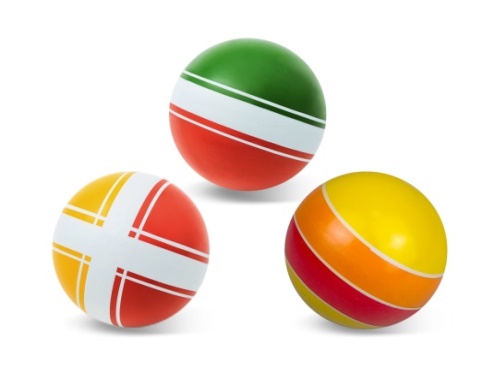 Направления сенсорного развития
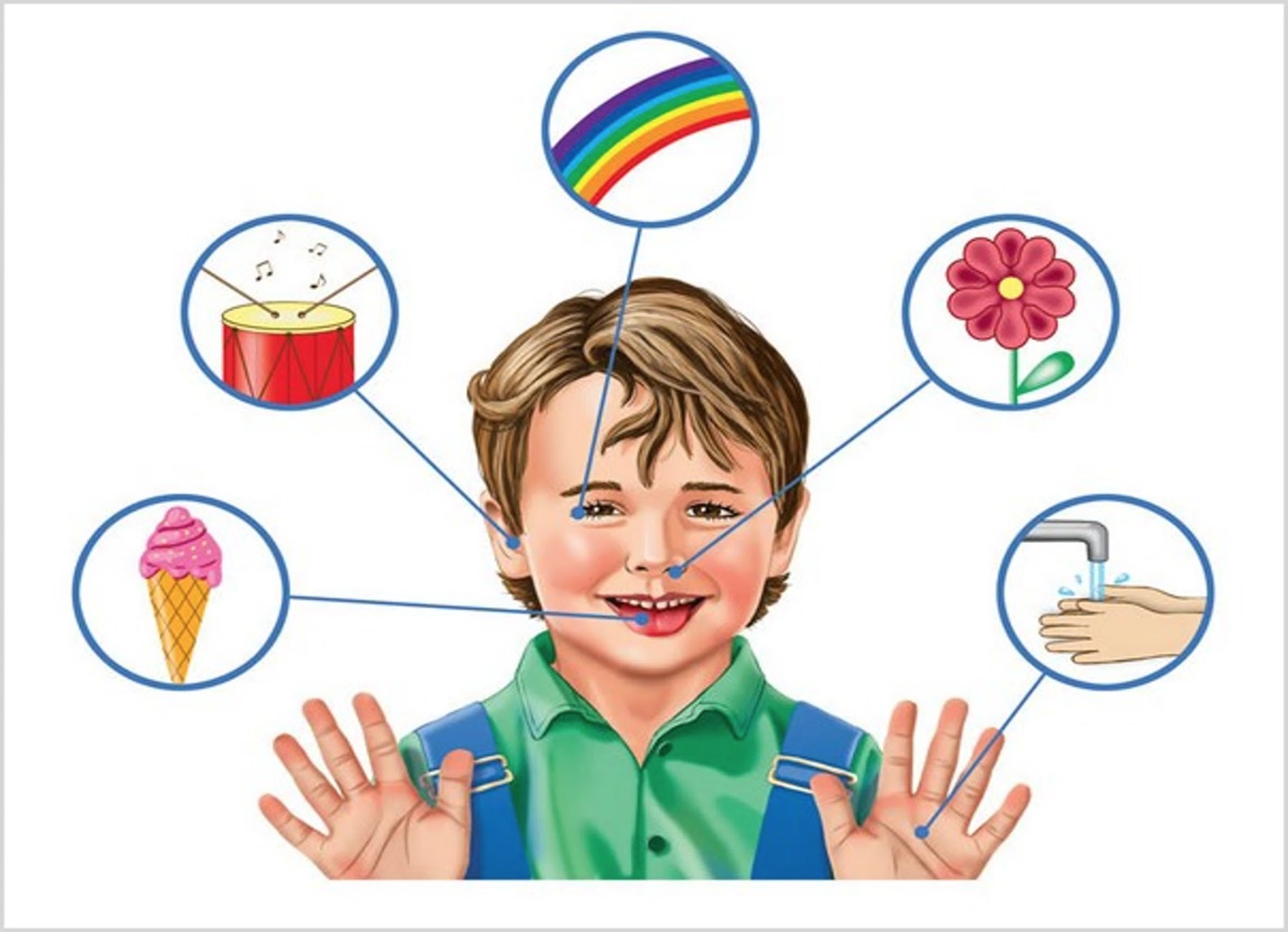 Задачи на сегодня:  Организация пространства и создание среды, которая будет: 

 развивать и совершенствовать у детей дошкольного возраста такие виды восприятия, как зрительное, слуховое и тактильное;
обогащать их чувственный опыт; 
развивать осязательное восприятие, а именно тактильные и кинестетические ощущения, моторику дошкольников; 
повышать уровень знаний у родителей по сенсорному развитию и воспитанию дошкольников;
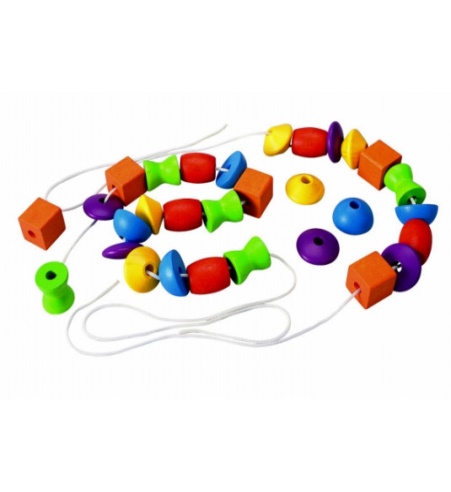 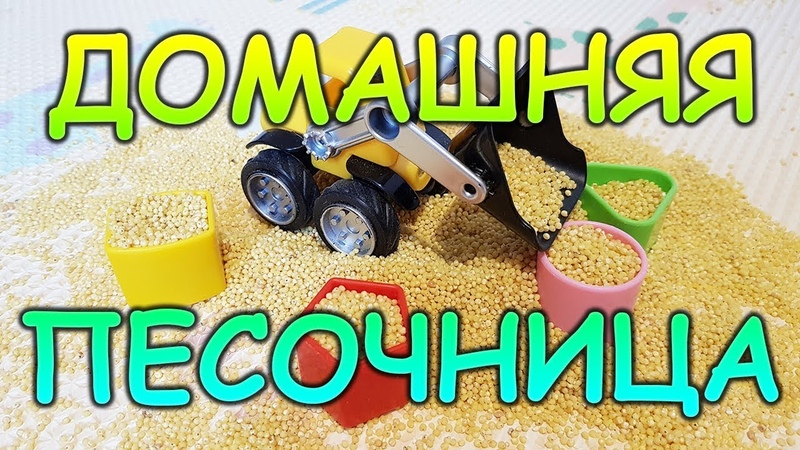 Как играть? 

       Все зависит от возможностей ребенка. Начинаем со знакомства с крупой, показываем, что крупа разная, она пересыпается с разным звуком. Просим ребенка спрятать ручки сформировать горку, разравнять наполнитель руками.
Безопасность!!!
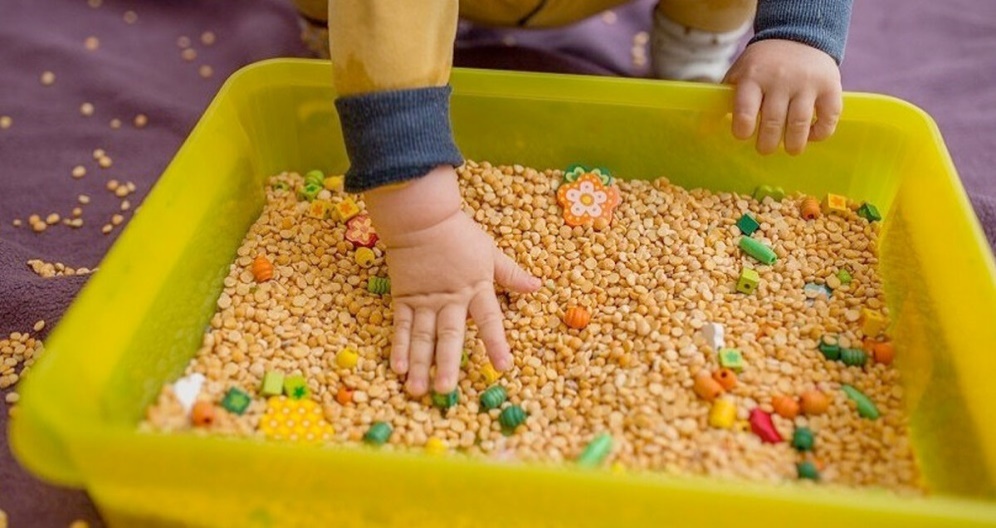 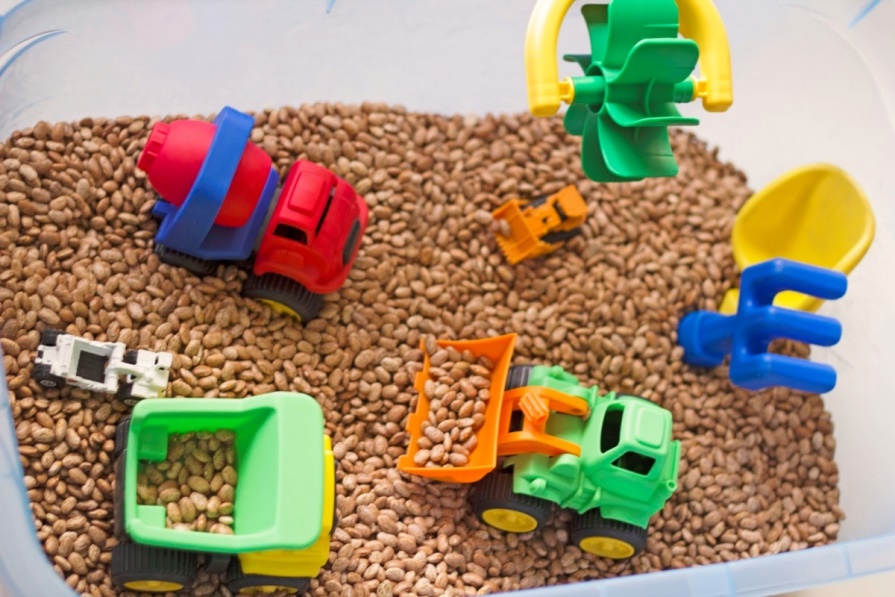 Сенсорные коробки-модули 
(развиваем тактильно-зрительное восприятие)
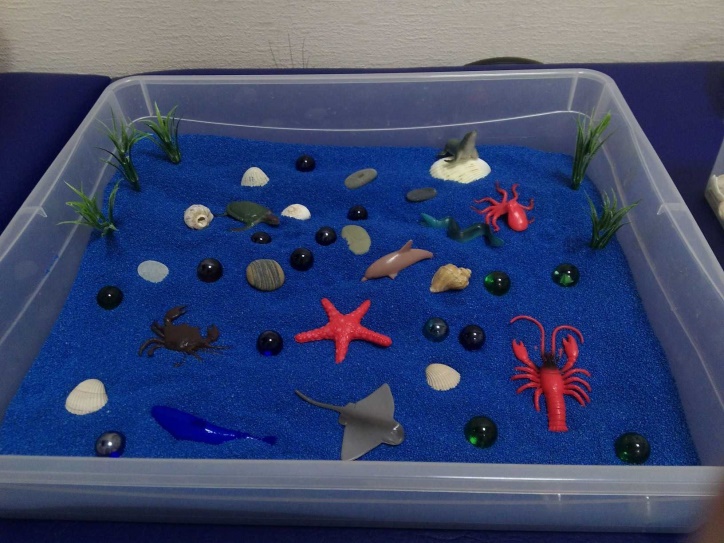 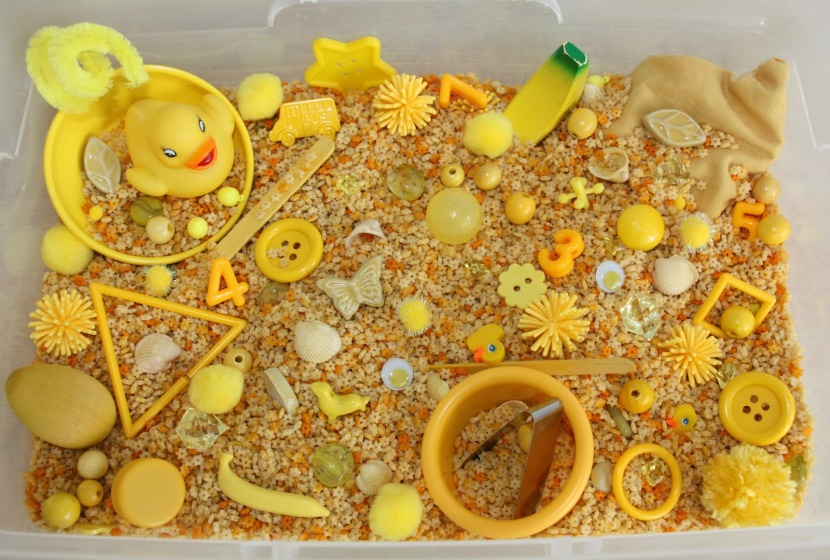 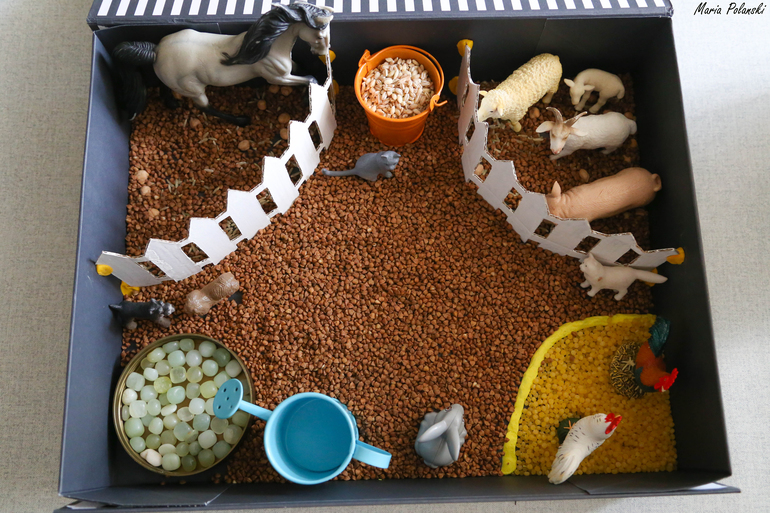 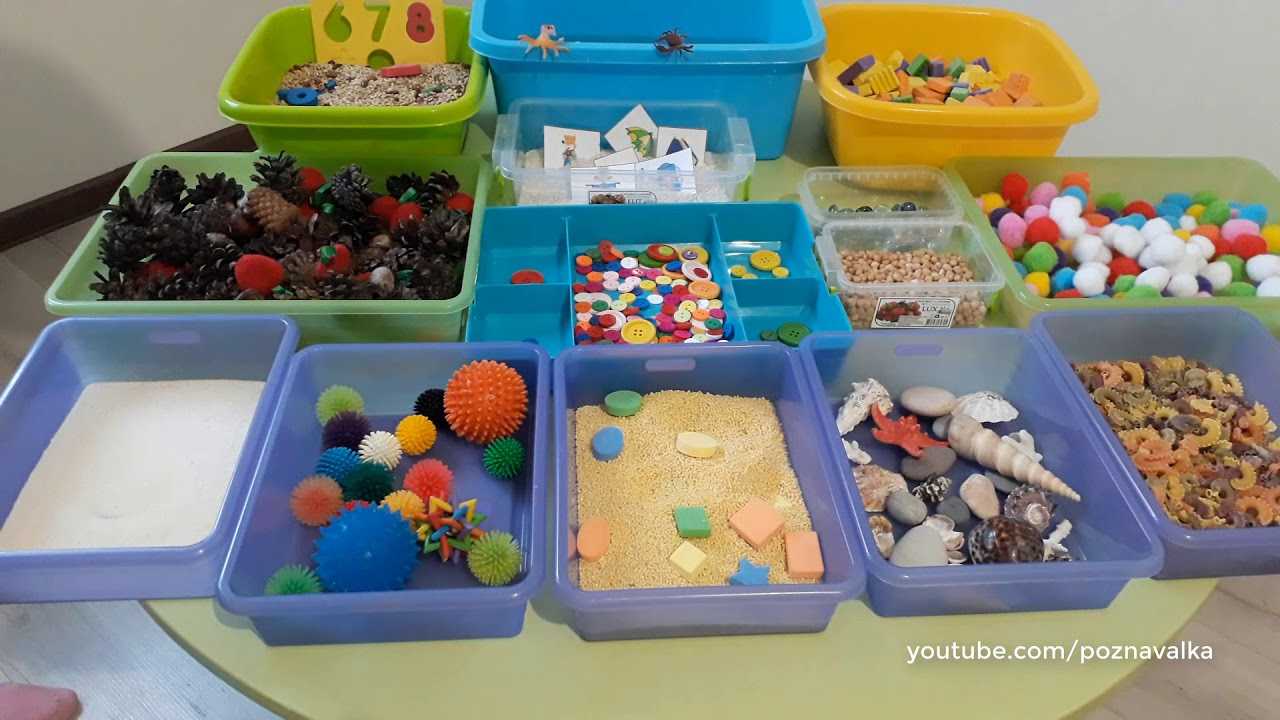 Тематические игры в сенсорной коробке: 

 «Стройка» - песок, и машины, которые всё это перекапывают и возят. Можно добавить фигурки рабочих, совок, грабли. 
«Лесная полянка» - рис зеленого или коричневого цвета, природные материалы, фигурки животных. 
«Море» - рис голубого цвета, морские обитатели, ведерки, совочек, сачок. 
 «Пруд» - вода, камушки, лягушки, рыбки, ведерки.
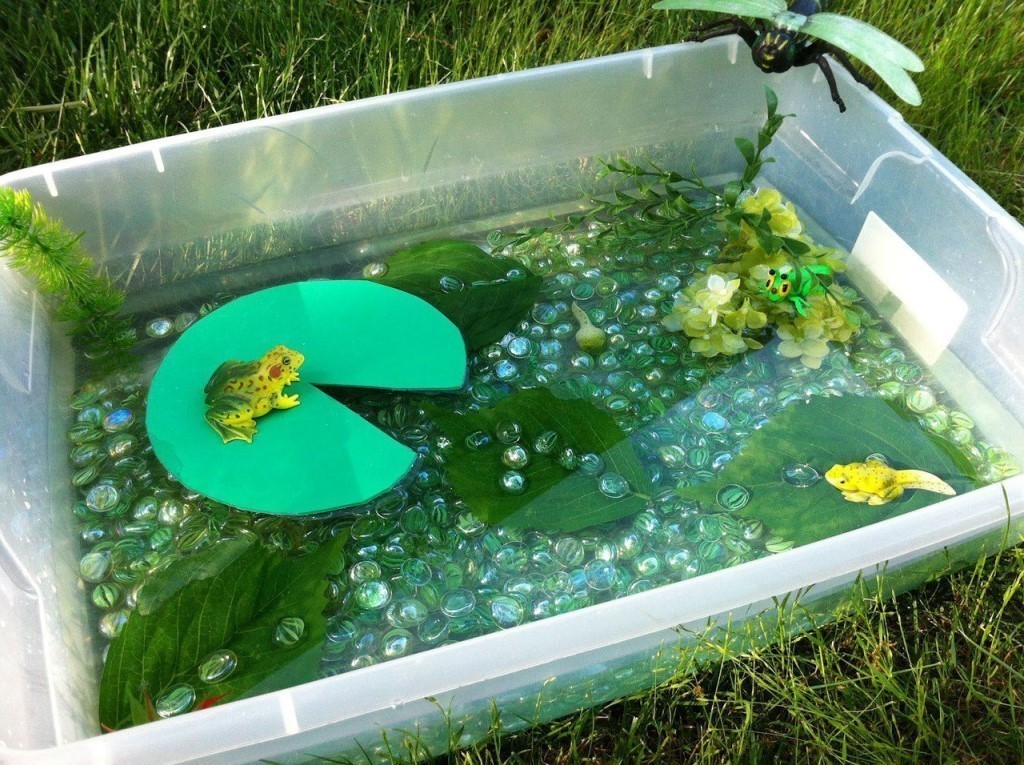 Игра «Дегустационный зал -1» - тренируем вкусовое восприятие.

                                Положите на тарелку небольшие кусочки продуктов,      
                          которые есть дома и предложите ребенку закрыв глаза 
                          отгадать, что вы положили ему в рот. Пусть ребенок не 
                          только угадает, что это, но и опишет, какое оно на вкус: сладкое, горькое, кислое, соленое, а также твердое-крепкое-мягкое, сухое-сочное. Можно использовать такие продукты, как соль, сахар, хлеб, фрукты, овощи, ягоды, печенье, сыр и пр.).

2. Игра «Дегустационный зал -2» - тренируем обоняние.
 Определяем запахи, что это (лимон, чеснок, кофе, цветы, духи, мыло, шампунь,… ).
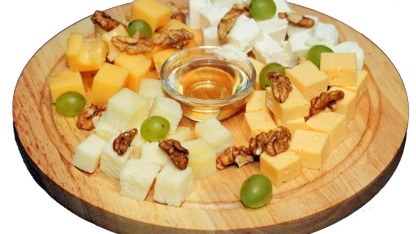 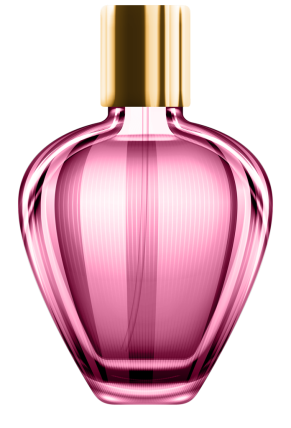 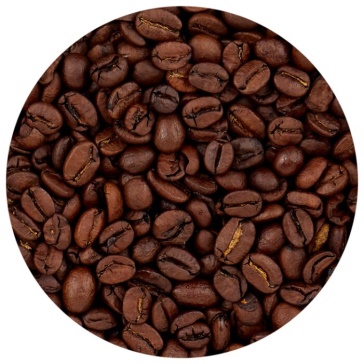 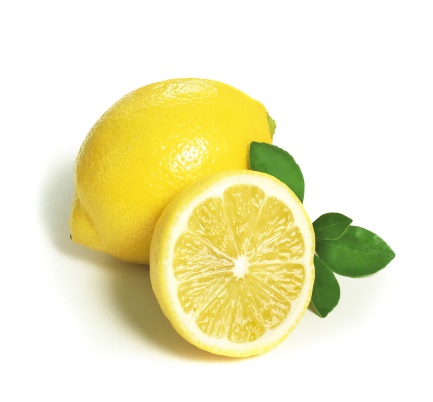 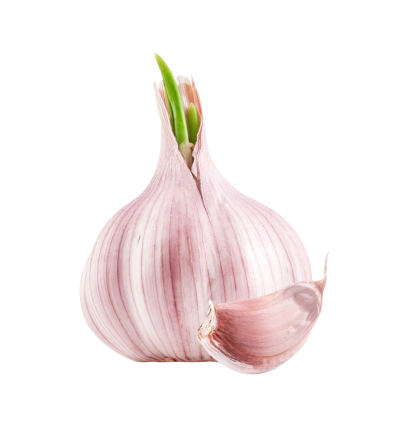 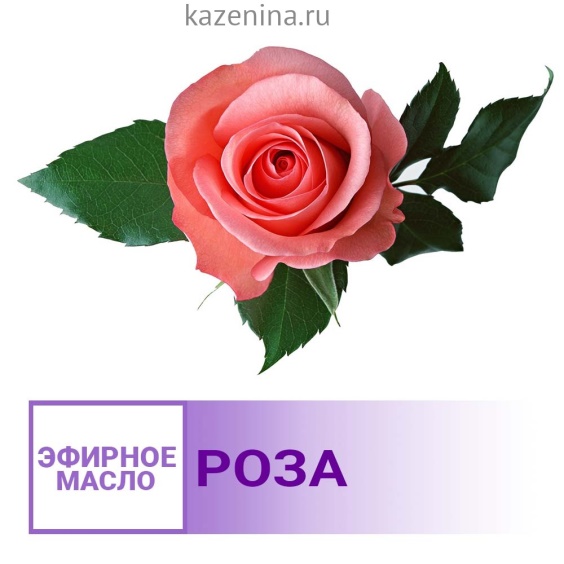 4. Игра «Испорченная фотография» - тренируем зрительное восприятие и память.
         Поставьте в ряд несколько предметов/игрушек, пусть ребенок запомнит их расположение, отвернется, вы меняете местами пару из них, ребенок поворачивается и называет, что изменилось. Можно меняться местами и тогда ребенок меняет, а вы отгадываете.

5. Игра «Определи на ощупь» - тренируем тактильные ощущения – сложите вместе с ребенком в непрозрачный пакет разные игрушки и предметы и по очереди
опускать в него руку и не глядя, сказать, что 
взял в руку, можно описать, какое оно: твердое,
мягкое, шершавое, холодное (кусочек меха,
орех, шишка, резиновая игрушка, металлическая
ложка, кубик, …).
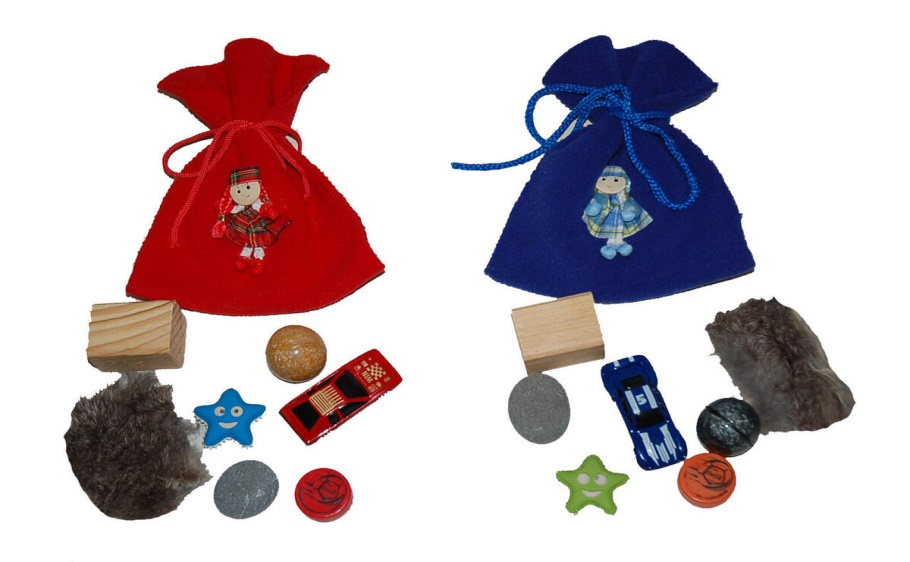 3. Игра «Оркестр» - тренируем слуховое восприятие.
        Соберите вместе предметы, которые издают различные шумы и звуки (фантик, горох в контейнере из-под киндер-сюрприза, полиэтиленовый пакет, бутылочку с водой, дудочку, деревянные ложки,…). Отвернувшись, ребенок угадывает, чем вы издаете звук.
Можно придумать сказку или использовать известную и озвучить ее подходящими звуками, получится Домашний театр.
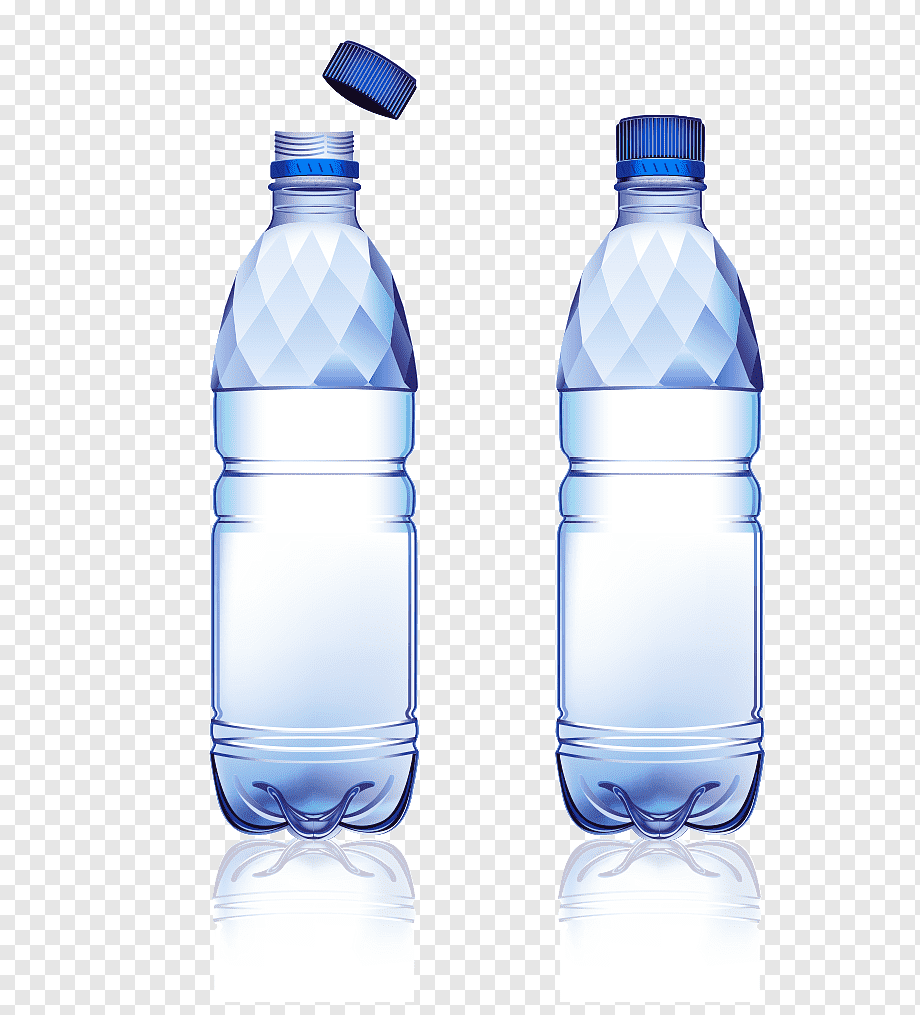 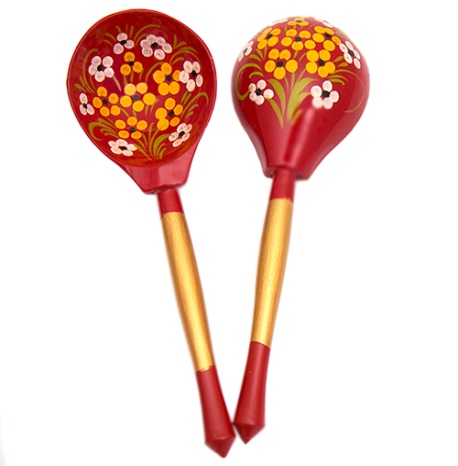 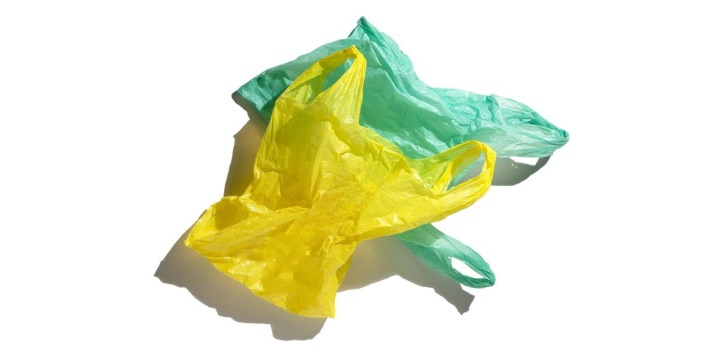 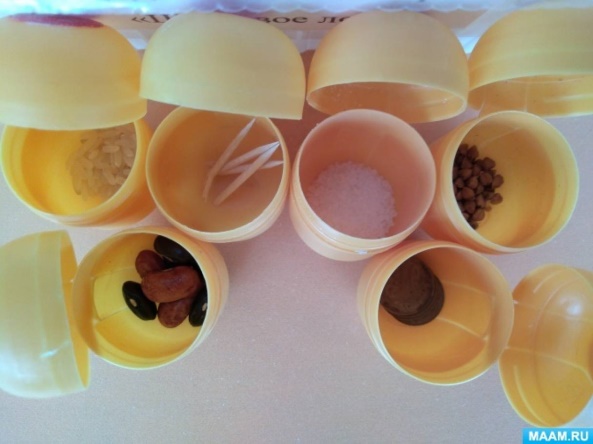 Практическое задание № 1:
Создание познавательно – исследовательского центра 
и аудиально-зрительно-тактильных тренажеров
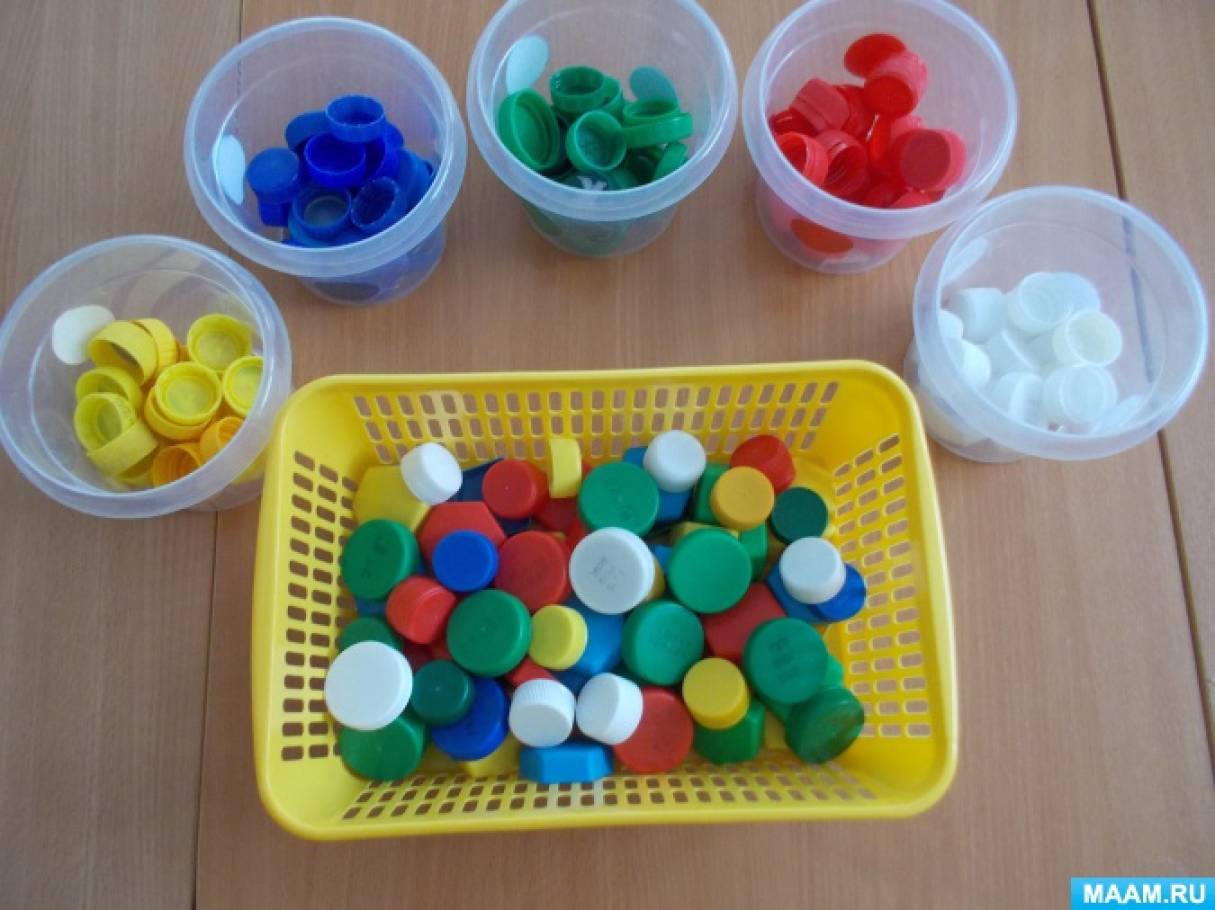 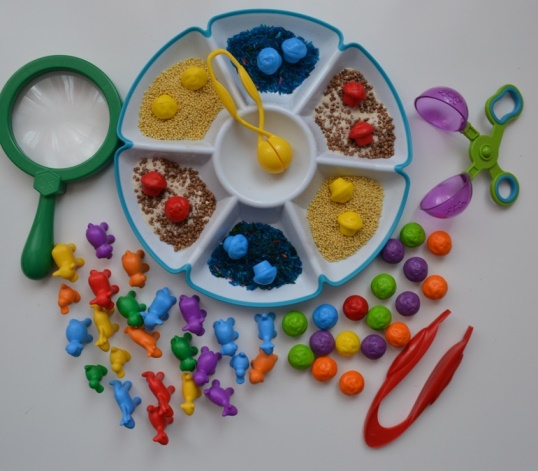 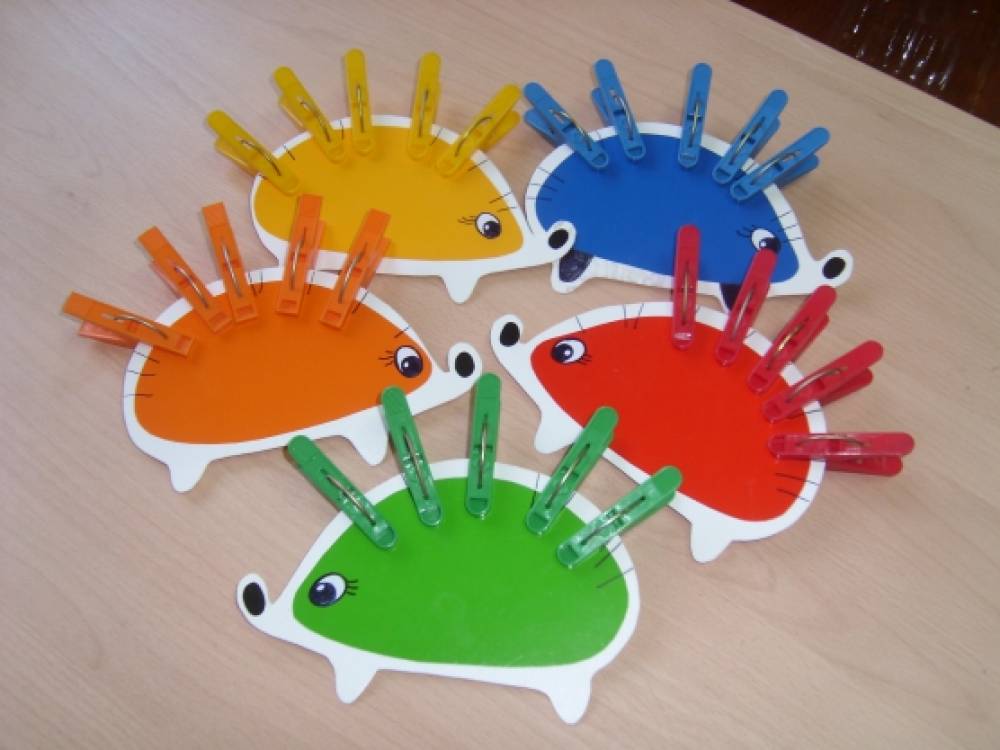 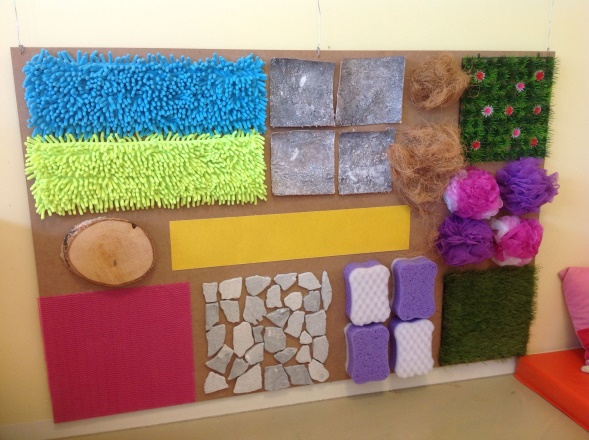 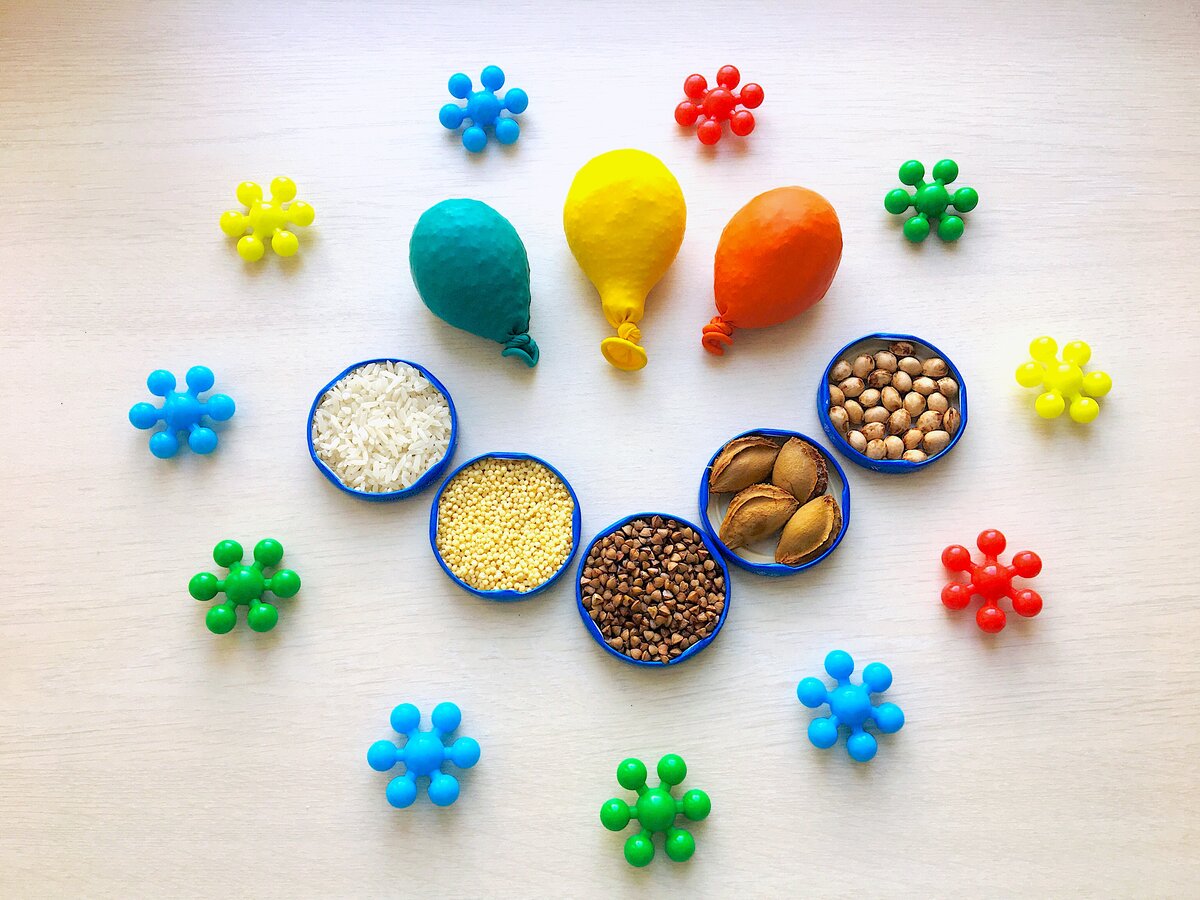 Задание №2

Предложить  варианты игр по использованию 
данного тренажера
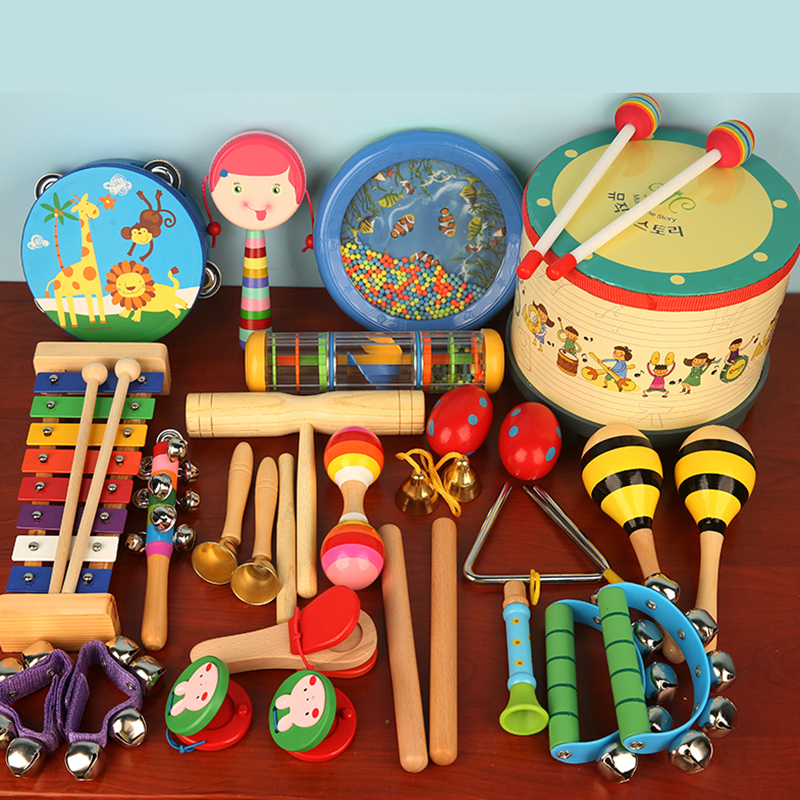 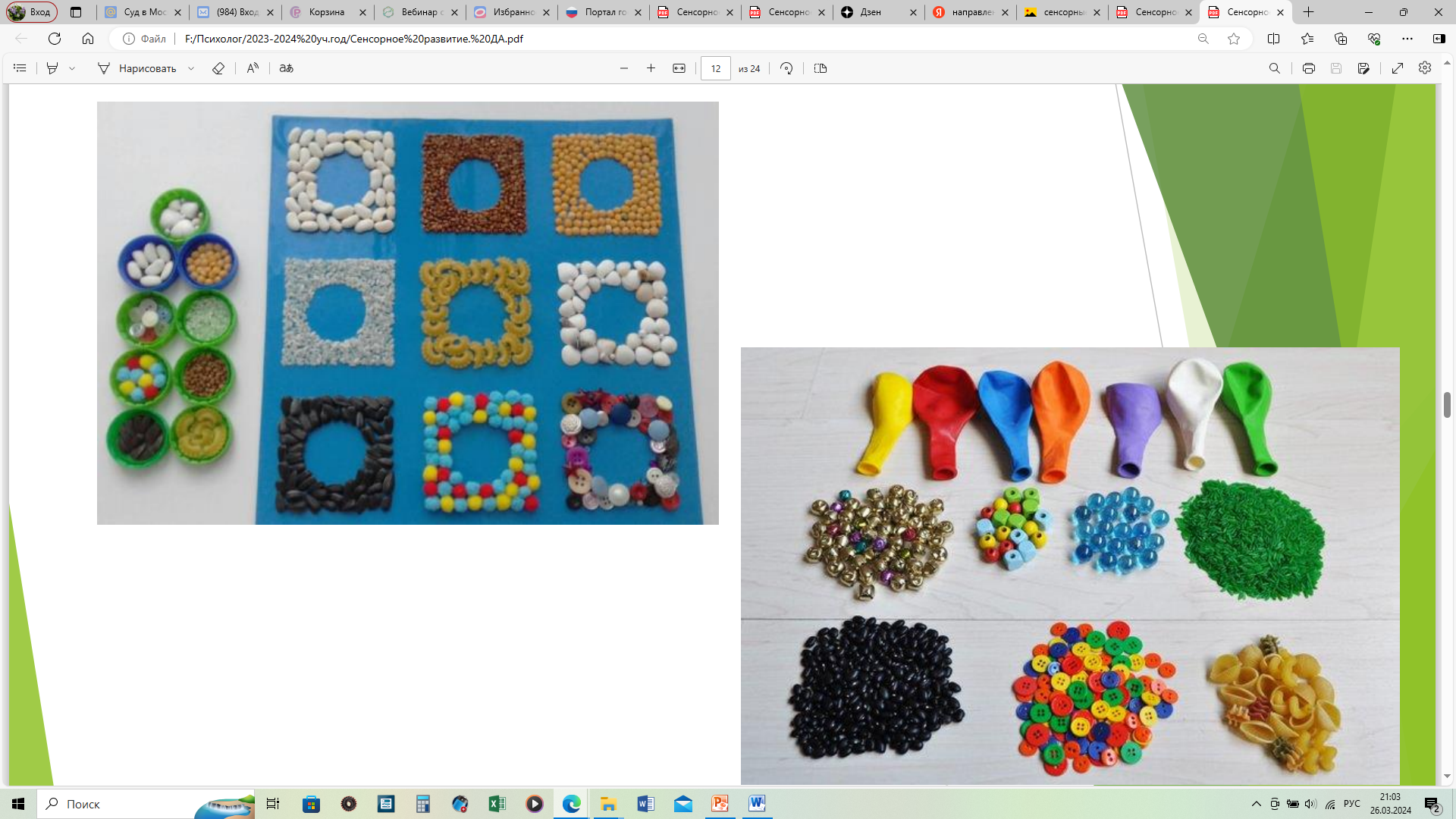 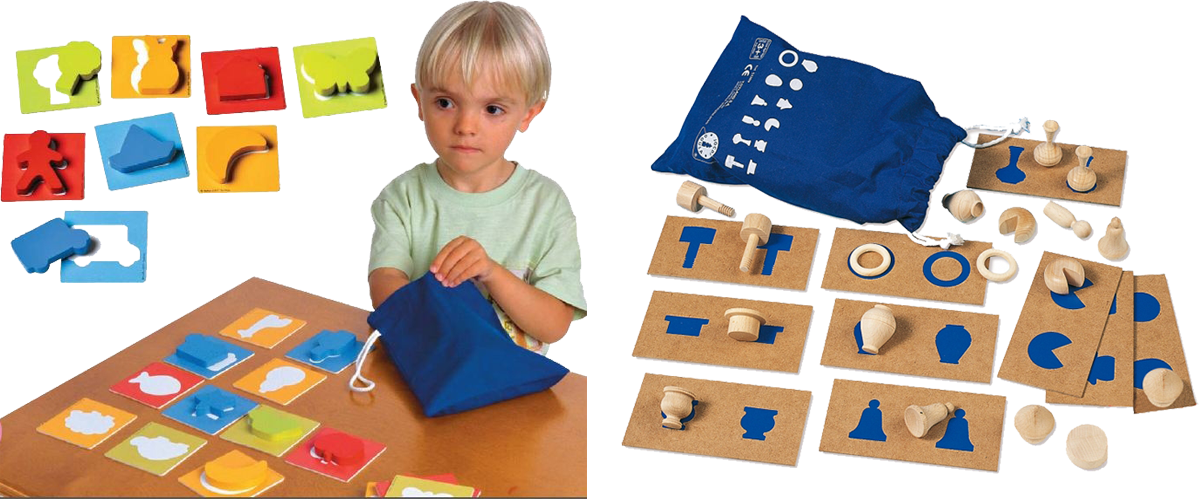 Спасибо!
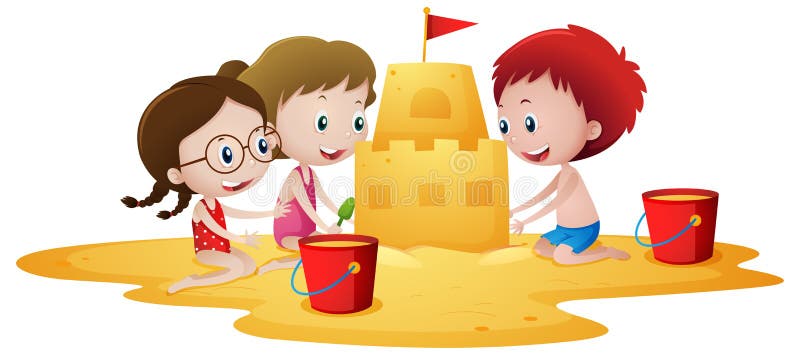